PHIL 103: Freedom, Rights and Justice
Dr. Matheson Russell
Semester 2, 2019
Lecture 12: The evolution of democracy

Outline:
1. Why ‘democracy’ looks the way it does today
2. Questions about the value of public discourse
3. More problems with contemporary electoral democracy 
4. The revival of sortition: A People’s House? 
5. Citizens’ assemblies: 
	What are they?
	Do they work?
	Some difficulties
1. Why democracy looks the way it does today
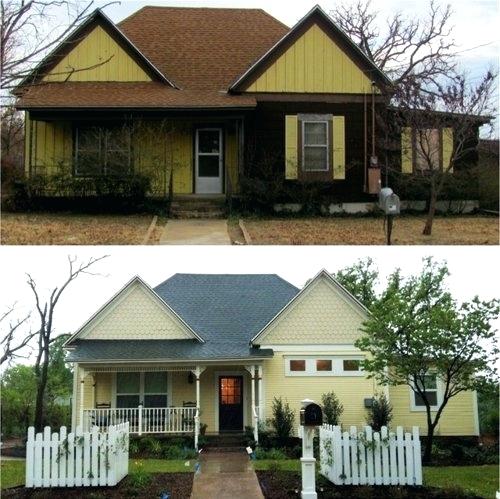 Absolutist state
add
Constitutional structures
Voting rights
and
and
Liberal rights
Political public sphere
2. Questions about the value of public discourse


							
Are scrutiny by the free press and public debate taking place in the mass media effective at rationally evaluating the performance of government?
Media power
Social media & ‘post-truth’ politics
Advertising & profit-seeking
Political messaging
3. More problems with contemporary electoral democracy

Politics as performance.
Bias towards short-termism.
Influence by the wealthy and powerful via lobbying etc.
Members of parliament not (demographically) representative of society.
Members of parliament overburdened.
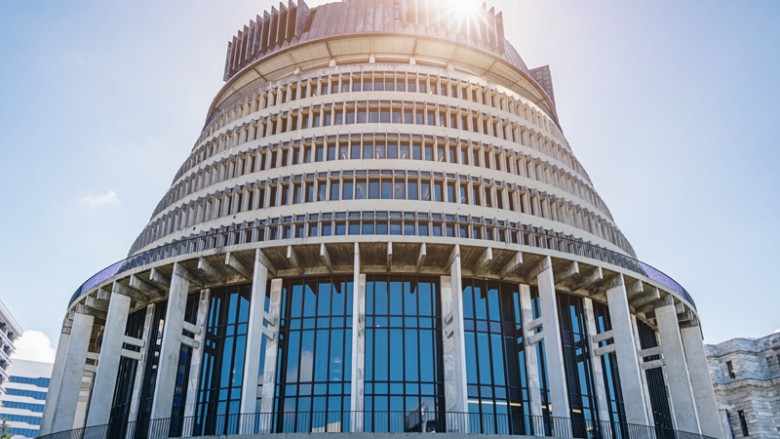 4. The revival of sortition: A people’s house?
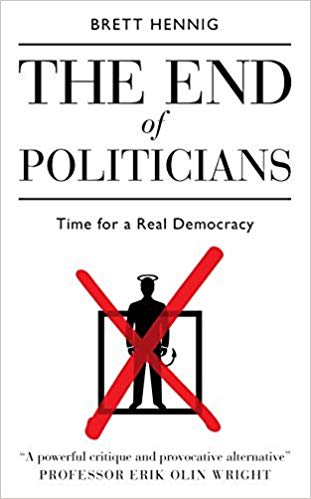 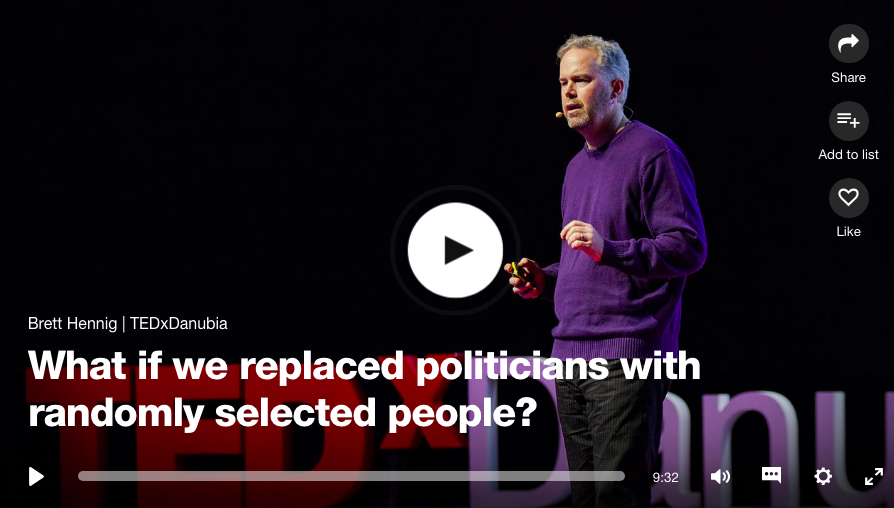 4. The revival of sortition: A people’s house?

Some advantages of a ‘people’s house’:
Legislature more demographically representative of society.
Embodies a recognition of citizens as equal co-participants in the political process.
Reduces the influence of lobbyists and ’deep pockets’ on the political process.
Reduces the selection bias of the electoral system.	
 
Some disadvantages of a ‘people’s house’:
Doesn’t solve the ‘overburdening’ of parliament.
Citizen involvement is more valuable when it is organized as a deliberative process.
5. Citizens’ assemblies: What are they?

Case study: Irish ‘citizens assembly’ on abortion law reform (2016)
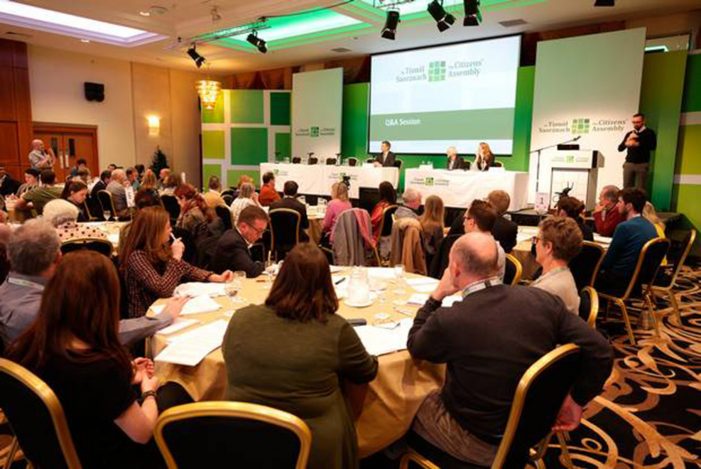 5. Citizens’ assemblies: Do they work?






Public opinion		vs 	deliberatively-generated opinion
5. Citizens’ assemblies: Some difficulties

				
Legitimacy and trust is essential. 
Issues to resolve about representation.
Issues to resolve about expert input.
Issues to resolve about relationship to traditional mechanism of law-making.
PHIL 225: Power, Critique and Emancipation
Dr. Matheson Russell, Philosophy
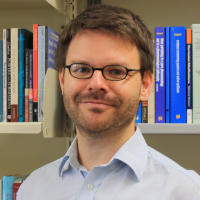